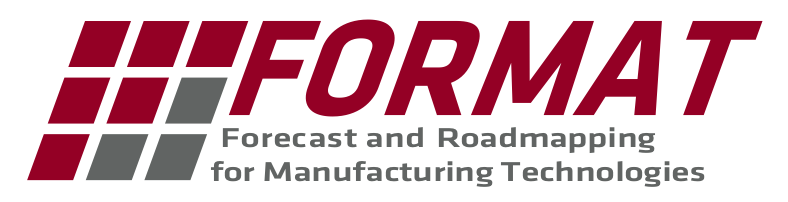 Template for methodological application
©FORMAT CONSORTIUM  
ALL RIGHTS RESERVED
How to use this template
Before using this template, please, read these documents: …..
The main function of this template is to store the results of the sessions.
This Template gives an answer to the question: What and How to store.
The Handbook gives more detail instructions (Step by Step).
You can generate a draft version of the Report based on this slides.
For this goal, please, write Your text in the field of notes:
For References, please, use the last slide in this presentation.
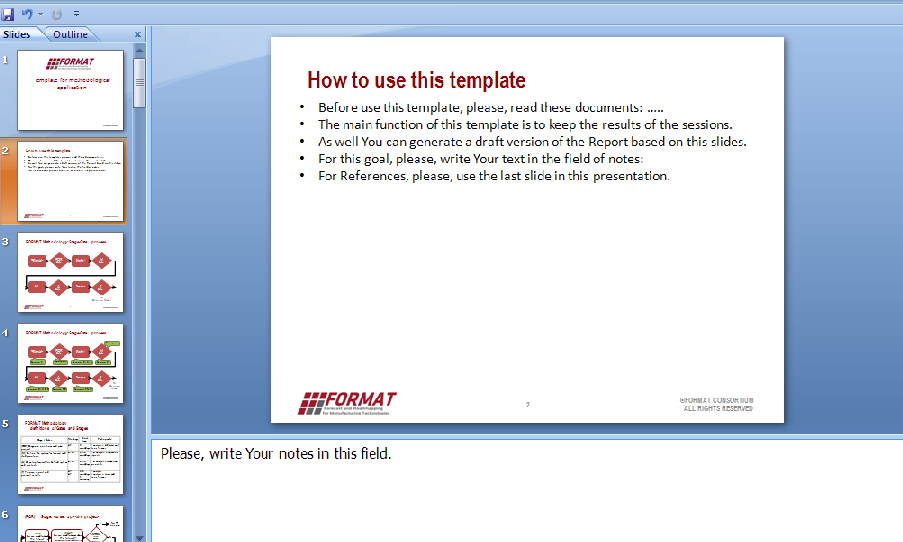 In order to generate a draft version of a Report, please, write Your text in the field of notes.
2
©FORMAT CONSORTIUM  
ALL RIGHTS RESERVED
[Speaker Notes: Please, write Your notes in this field.]
Pre-requirements for analysts and experts
Text: Make pre-requirements for analysts and experts in terms of knowledge, time…”
3
©FORMAT CONSORTIUM  
ALL RIGHTS RESERVED
[Speaker Notes: Please, write Your notes in this field.]
FORMAT Methodology: Stage-Gate process
FOR
Gate
M
Gate
FORmulate
Stage (FOR)
Model 
Stage(M)
A 
Gate
T 
Gate
Act
Stage(A)
Transfer
Stage(T)
To 
Decision Maker
4
©FORMAT CONSORTIUM  
ALL RIGHTS RESERVED
[Speaker Notes: Please, write Your notes in this field.]
FORMAT Methodology: Stage-Gate process
Factory visit
FOR
Gate
M
Gate
FORmulate
Stage (FOR)
Model 
Stage (M)
Session 1
Sessions 2, 3, 4
Session 5
Factory visit
A 
Gate
T 
Gate
Act
Stage (A)
Transfer
Stage (T)
To 
Decision Maker
Sessions 6, 7, 8, 9
Session 10
Sessions 11, 12
5
©FORMAT CONSORTIUM  
ALL RIGHTS RESERVED
[Speaker Notes: Please, write Your notes in this field.]
FORMAT Methodology                                            definitions of Gates and Stages
6
©FORMAT CONSORTIUM  ALL RIGHTS RESERVED
[Speaker Notes: Please, write Your notes in this field.]
(FOR) 	Stage: <to set up> <the project>
No TF needed
Y
Can we get the required results without Forecast?
WHY 
do we need to know the future?
 Main objectives of Forecast
WHAT 
do we need to know about the future (I) ?
 Main outputs for Decision Makers (DM)
 How the outputs will be applied by DM
N
Session 1
Gate FOR
WHAT 
do we need to know about the future (II) ?
 System to be forecasted (STF)
 Time horizon
 Market scope and geographic context
HOW
do we plan to learn about future?
Time Diagram
Resource plan for the TF
To the Model
Stage
Factory visit
Not compliant
7
©FORMAT CONSORTIUM  
ALL RIGHTS RESERVED
[Speaker Notes: Please, write Your notes in this field.]
FORmulate Stage. Step FOR_1. (Session 1)
Highlight 
Prepare objectives of the project/study from various viewpoints (e.g. beneficiaries, users, technology context, marketing context)
WHY 
do we need to know the future?
 Main objectives of Forecast
Put your content here
8
©FORMAT CONSORTIUM  
ALL RIGHTS RESERVED
[Speaker Notes: Please, write Your notes in this field.]
FORmulate Stage. Step FOR_1. (Session 1)
WHY 
do we need to know the future?
 Main objectives of Forecast
More space for your content
9
©FORMAT CONSORTIUM  
ALL RIGHTS RESERVED
[Speaker Notes: Please, write Your notes in this field.]
FORmulate Stage. Step FOR_2. (Session 1)
Highlight 
Identify the system to be forecasted and identify what results will be required by the decision makers. Also identify how the decision makers will use the results from the forecast.
WHAT 
do we need to know about the future (I) ?
 Main outputs for Decision Makers (DM)
 How the outputs will be applied by DM
Put your content here
10
©FORMAT CONSORTIUM  
ALL RIGHTS RESERVED
[Speaker Notes: Please, write Your notes in this field.]
FORmulate Stage. Step FOR_2. (Session 1)
WHAT 
do we need to know about the future (I) ?
 Main outputs for Decision Makers (DM)
 How the outputs will be applied by DM
More space for your content
11
©FORMAT CONSORTIUM  
ALL RIGHTS RESERVED
[Speaker Notes: Please, write Your notes in this field.]
FORmulate Stage.  Step FOR_3. GATE. (Session 1)
No TF needed
Y
Highlight 
This is a decision step that differentiates forecasting and problem solving activities for the formulated objectives.
Can we get the required results without Forecast?
N
Step 4
Put your content here
12
©FORMAT CONSORTIUM  
ALL RIGHTS RESERVED
[Speaker Notes: Please, write Your notes in this field.]
FORmulate Stage.  Step FOR_3. GATE. (Session 1)
No TF needed
Y
Can we get the required results without Forecast?
N
Step 4
More space for your content
13
©FORMAT CONSORTIUM  
ALL RIGHTS RESERVED
[Speaker Notes: Please, write Your notes in this field.]
FORmulate Stage. Step FOR_4. (Session 1)
WHAT 
do we need to know about the future (II) ?
 System to be forecasted (STF)
 Time horizon
 Market scope and geographic context
Highlight 
This step is an elaboration of the activities in Step 1 of Stage FOR – defining main objectives, time horizon of forecasts and market and geographical context of the system to be forecasted
Put your content here
14
©FORMAT CONSORTIUM  
ALL RIGHTS RESERVED
[Speaker Notes: Please, write Your notes in this field.]
FORmulate Stage. Step FOR_4. (Session 1)
WHAT 
do we need to know about the future (II) ?
 System to be forecasted (STF)
 Time horizon
 Market scope and geographic context
More space for your content
15
©FORMAT CONSORTIUM  
ALL RIGHTS RESERVED
[Speaker Notes: Please, write Your notes in this field.]
FORmulate Stage. Step FOR_5. (Session 1)
Highlight 
While meeting beneficiaries, get decisions about resources allocation – human, data, restricted access permissions – formalize these decisions.
HOW
do we plan to learn about future?
Time Diagram
Resource plan for the TF
Put your content here
16
©FORMAT CONSORTIUM  
ALL RIGHTS RESERVED
[Speaker Notes: Please, write Your notes in this field.]
FORmulate Stage. Step FOR_5. (Session 1)
HOW
do we plan to learn about future?
Time Diagram
Resource plan for the TF
More space for your content
17
©FORMAT CONSORTIUM  
ALL RIGHTS RESERVED
[Speaker Notes: Please, write Your notes in this field.]
FORmulate Stage. GATE “FOR”. (Session 1)
Factory visit
To the Model
Stage
Gate FOR
Y
To the step 1
In order to set up the project and go to the Model Stage we must have: 
Main objectives of Forecast (Project) 
Definition of knowledge elements for the application of the forecasting results
Definition of Preliminary constraints for the project 
Question for Forecast (Questions to be answered at the end of study)
Plan of Project
Not Compliant
18
©FORMAT CONSORTIUM  
ALL RIGHTS RESERVED
[Speaker Notes: Please, write Your notes in this field.]
FORmulate Stage. GATE “FOR”.
<to set up> <the project>
Main objectives of Forecast (Project) (Why?)
Definition of knowledge elements for the application of the forecasting results
Main outputs for Decision Makers (DM) (What?) 
How the outputs will be applied by DM (link between Why-What?)
INTERIM CHECK: Can we get the required results without Forecast?
Go/NoGo -> to forecasting project
Definition of Preliminary constraints for the project 
System (Process) to be Forecasted (STF) from Technological, Economics, Environmental, Social (TEES) perspectives (What?) 
time horizon (When?)
market scope and geographic context (Where?)
Question for Forecast (Questions to be answered at the end of study)
Plan of Project (How?)
Time diagram (Gantt or similar)
Resources for the activity (People, knowledge, IT instruments,…)
19
©FORMAT CONSORTIUM  ALL RIGHTS RESERVED
[Speaker Notes: Please, write Your notes in this field.]
(M) 	Stage: <to model>  <existing knowledge>
1st - WHAT 
The STF is for?
(WHY we need the STF?)
 Model of STF at the functional level
2nd - WHICH
Systems allow to get the same results?
 Description of Competitive (Alternative) technologies (solutions)
3rd - HOW 
To measure the Performances and the Expenses of the STF and its alternatives?
Expenses are not money but limiting resources: TIMES (time, information, materials, energy, space, knowledge)
From (FOR)mulate Gate
Session 2
4th – WHAT 
the STF and its main alternative (s) are, were and are expected to be?
Description for STF (and its main alternative?) with
contexts=super-systems (TEES) and sub-systems
past history & expected future
present trends
Repeat some 
sub-stages
Choice -
WHAT 
is the most promising alternative tech?
Gate M
To the Act
Stage
Factory visit
Session 3
Session 5
Session 4
20
20
©FORMAT CONSORTIUM  
ALL RIGHTS RESERVED
[Speaker Notes: Please, write Your notes in this field.]
Model Stage. Step M_1. (Session 2)
Highlight 
Involve people having different viewpoints about the system to be forecasted.
Define a uniform and robust vision about the function(s) the system is carrying out.
1st - WHAT 
The STF is for?
(WHY we need the STF?)
 Model of STF at the functional level
Put your content here
21
©FORMAT CONSORTIUM  
ALL RIGHTS RESERVED
[Speaker Notes: Please, write Your notes in this field.]
Model Stage. Step M_1. (Session 2)
1st - WHAT 
The STF is for?
(WHY we need the STF?)
 Model of STF at the functional level
More space for your content
22
©FORMAT CONSORTIUM  
ALL RIGHTS RESERVED
[Speaker Notes: Please, write Your notes in this field.]
Model Stage. Step M_2. (Session 2)
Highlight 
Define what can potentially compete  (technical and non-technical solutions) with the STF in the satisfaction of the same overall demand.
2nd - WHICH
Systems allow to get the same results?
 Description of Competitive (Alternative) technologies (solutions)
Put your content here
23
©FORMAT CONSORTIUM  
ALL RIGHTS RESERVED
[Speaker Notes: Please, write Your notes in this field.]
Model Stage. Step M_2. (Session 2)
2nd - WHICH
Systems allow to get the same results?
 Description of Competitive (Alternative) technologies (solutions)
More space for your content
24
©FORMAT CONSORTIUM  
ALL RIGHTS RESERVED
[Speaker Notes: Please, write Your notes in this field.]
Model Stage. Step M_3. (Session 2)
Highlight 
Retrieve and organize knowledge of the key aspects of the alternative technologies and prepare a comparison with the current technology .
3rd - HOW 
To measure the Performances and the Expenses of the STF and its alternatives?
Expenses are not money but limiting resources: TIMES (time, information, materials, energy, space, knowledge)
Put your content here
25
©FORMAT CONSORTIUM  
ALL RIGHTS RESERVED
[Speaker Notes: Please, write Your notes in this field.]
Model Stage. Step M_3. (Session 2)
3rd - HOW 
To measure the Performances and the Expenses of the STF and its alternatives?
Expenses are not money but limiting resources: TIMES (time, information, materials, energy, space, knowledge)
More space for your content
26
©FORMAT CONSORTIUM  
ALL RIGHTS RESERVED
[Speaker Notes: Please, write Your notes in this field.]
Model Stage. Step M_4 (Session 3)
Highlight 
Prepare clear description of previously performed steps for facilitating assessment of alternatives. 
Check consistency of the developed results. All members of the working team should agree on the consolidated results.
Choice -
WHAT 
is the most promising alternative tech?
Put your content here
27
©FORMAT CONSORTIUM  
ALL RIGHTS RESERVED
[Speaker Notes: Please, write Your notes in this field.]
Model Stage. Step M_4 (Session 3)
Choice -
WHAT 
is the most promising alternative tech?
More space for your content
28
©FORMAT CONSORTIUM  
ALL RIGHTS RESERVED
[Speaker Notes: Please, write Your notes in this field.]
Model Stage. Step M_5. (Session 4)
4th – WHAT 
the STF and its main alternative (s) are, were and are expected to be?
Description for STF (and its main alternative?) with
contexts=super-systems (TEES) and sub-systems
past history & expected future
present trends
Highlight 
This step allows the team of analysts to harmonize their knowledge through the integration of their different perspectives.
Put your content here
29
©FORMAT CONSORTIUM  
ALL RIGHTS RESERVED
[Speaker Notes: Please, write Your notes in this field.]
Model Stage. Step M_5. (Session 4)
4th – WHAT 
the STF and its main alternative (s) are, were and are expected to be?
Description for STF (and its main alternative?) with
contexts=super-systems (TEES) and sub-systems
past history & expected future
present trends
More space for your content
30
©FORMAT CONSORTIUM  
ALL RIGHTS RESERVED
[Speaker Notes: Please, write Your notes in this field.]
Model Stage. GATE “M” (Session 5)
Factory visit
Highlight 
Main Function of the M Gate:
<to model> <existing knowledge>
Gate M
Put your content here
31
©FORMAT CONSORTIUM  
ALL RIGHTS RESERVED
[Speaker Notes: Please, write Your notes in this field.]
Model Stage. GATE “M”.
<to model> <existing knowledge>
Model of STF at the functional level (logic as IDEF0)
Description of Competitive (Alternative) technologies (solutions)
A measure of Performance & Expenses for STF and for Competitive Solutions (Expenses are not money but limiting resources: TIMES (time, information, materials, energy, space, knowledge) 
Measures may be presented using ENV model
The measure can be applied as Y axis for S-curves.   
Description for STF (logic as System Operator)
contexts=super-systems (TEES) and sub-systems
past history & expected future
present trends
32
©FORMAT CONSORTIUM  ALL RIGHTS RESERVED
[Speaker Notes: Please, write Your notes in this field.]
(A) Stage: <to identify> <future traits> for STF
Extract limiting resources from problems of STF
What are the most critical problems?
Reformulate set of problems into contradictions
Identify limiting resources for problems set
Define set of solutions addressing limiting resources
Recognize relevant patterns
Analogical reasoning for envisioning future with patterns of evolution
Check coherence of the envisioned future with the available information about the context
From Gate M
Session 6
Session 7
Fit data-series about parameters measuring performance & expenses
Collect and clean the data series
Fit S-curve
Improve quality of fit
Build conclusions about future traits for STF
To asses features of STF 
To group (chunk) features into main traits
To Stage T
Gate A
Session 10
Session 8
Session 9
33
©FORMAT CONSORTIUM  ALL RIGHTS RESERVED
[Speaker Notes: Please, write Your notes in this field.]
Act Stage. Step A_1. (Session 6)
Highlight 
List the problems of system to be forecasted (STF) and identify limiting resources that are linked with them.
Extract limiting resources from problems of STF
What are the most critical problems?
Reformulate set of problems into contradictions
Identify limiting resources for problems set
Put your content here
34
©FORMAT CONSORTIUM  
ALL RIGHTS RESERVED
[Speaker Notes: Please, write Your notes in this field.]
Act Stage. Step A_1. (Session 6)
Extract limiting resources from problems of STF
What are the most critical problems?
Reformulate set of problems into contradictions
Identify limiting resources for problems set
More space for your content
35
©FORMAT CONSORTIUM  
ALL RIGHTS RESERVED
[Speaker Notes: Please, write Your notes in this field.]
Act Stage. Step A_2. (Session 7)
Highlight 
Identification of direction of technological development based on historical evolution of the STF. 
Envisioning the characteristics of future solutions for the STF
Define set of solutions addressing limiting resources
Recognize relevant patterns
Analogical reasoning for envisioning future with patterns of evolution
Check coherence of the envisioned future with the available information about the context
Put your content here
36
©FORMAT CONSORTIUM  
ALL RIGHTS RESERVED
[Speaker Notes: Please, write Your notes in this field.]
Act Stage. Step A_2. (Session 7)
Define set of solutions addressing limiting resources
Recognize relevant patterns
Analogical reasoning for envisioning future with patterns of evolution
Check coherence of the envisioned future with the available information about the context
More space for your content
37
©FORMAT CONSORTIUM  
ALL RIGHTS RESERVED
[Speaker Notes: Please, write Your notes in this field.]
Act Stage. Step A_3. (Session 8)
Highlight 
Identify by quantitative measurements how technology-related parameters have evolved in the last years.
Forecast by quantitative trend extrapolation how a technology is going to continue its evolution in the next years.
Fit data-series about parameters measuring performance & expenses
Collect and clean the data series
Fit S-curve
Improve quality of fit
Put your content here
38
©FORMAT CONSORTIUM  
ALL RIGHTS RESERVED
[Speaker Notes: Please, write Your notes in this field.]
Act Stage. Step A_3. (Session 8)
Fit data-series about parameters measuring performance & expenses
Collect and clean the data series
Fit S-curve
Improve quality of fit
More space for your content
39
©FORMAT CONSORTIUM  
ALL RIGHTS RESERVED
[Speaker Notes: Please, write Your notes in this field.]
Act Stage. Step A_4. (Session 9)
Highlight 
Clear description of results from Stage M and Steps A_1, A_2, A_3 of Stage A has to be prepared. 
The developed result should be harmonized and checked for consistency. All members of working team should agree on the elaborated results within Step A_4.
Build conclusions about future traits for STF
To asses features of STF 
To group (chunk) features into main traits
Put your content here
40
©FORMAT CONSORTIUM  
ALL RIGHTS RESERVED
[Speaker Notes: Please, write Your notes in this field.]
Act Stage. Step A_4. (Session 9)
Build conclusions about future traits for STF
To asses features of STF 
To group (chunk) features into main traits
More space for your content
41
©FORMAT CONSORTIUM  
ALL RIGHTS RESERVED
[Speaker Notes: Please, write Your notes in this field.]
Act Stage. Gate “A”. (Session 10)
Highlight 
Main Function of the A Gate:
<to identify> <future traits> of the system to be forecasted (STF)
Gate A
Put your content here
42
©FORMAT CONSORTIUM  
ALL RIGHTS RESERVED
[Speaker Notes: Please, write Your notes in this field.]
Act Stage. Gate “A”
<to identify> <future traits> for System to be Forecasted (STF)
List of limiting resources preventing the solutions to problems that drives evolution of STF.
Directions of development of new solutions for STF (evolutionary trends)
Dynamics of parameter(s) measuring Performance & Expenses for STF (data series and graphs)
Aggregated conclusions about future traits for STF
43
©FORMAT CONSORTIUM  ALL RIGHTS RESERVED
[Speaker Notes: Please, write Your notes in this field.]
(T) Stage: <to translate> <conclusions 	about traits for STF> to DM
Conclusion on answer to the Question to be Forecasted
Use conclusions from (A) to answer main question about STF
Refer to objectives and conditions set by beneficiaries and users
Add final inputs into report
Report on stage (A)
Report conclusions to be presented
Shape executive summary and presentation
Prepare text form
Prepare presentation slides form
From Gate A
Session 11
DM is satisfied.
Deliver presentation to Beneficiaries and Users
Gate T
The End
Next round
Start from (FOR)
DM requires further study.
Session 12
44
©FORMAT CONSORTIUM  ALL RIGHTS RESERVED
[Speaker Notes: Please, write Your notes in this field.]
Transfer Stage. Step T_1. (Session 11)
Highlight 
Definitive description of results of Stage A has to be developed and agreed in advance.
This step requires active participation from users of forecast in order to ensure clarity of answers.
Conclusion on answer to the Question to be Forecasted
Use conclusions from (A) to answer main question about STF
Refer to objectives and conditions set by beneficiaries and users
Put your content here
45
©FORMAT CONSORTIUM  
ALL RIGHTS RESERVED
[Speaker Notes: Please, write Your notes in this field.]
Transfer Stage. Step T_1. (Session 11)
Conclusion on answer to the Question to be Forecasted
Use conclusions from (A) to answer main question about STF
Refer to objectives and conditions set by beneficiaries and users
More space for your content
46
©FORMAT CONSORTIUM  
ALL RIGHTS RESERVED
[Speaker Notes: Please, write Your notes in this field.]
Transfer Stage. Step T_2. (Session 11)
Highlight 
Complete the report of the project until the end of Stage A.
Add final inputs into report
Report on stage (A)
Report conclusions to be presented
Put your content here
47
©FORMAT CONSORTIUM  
ALL RIGHTS RESERVED
[Speaker Notes: Please, write Your notes in this field.]
Transfer Stage. Step T_2. (Session 11)
Add final inputs into report
Report on stage (A)
Report conclusions to be presented
More space for your content
48
©FORMAT CONSORTIUM  
ALL RIGHTS RESERVED
[Speaker Notes: Please, write Your notes in this field.]
Transfer Stage. Step T_3. (Session 11)
Highlight 
Present the answers to the question for forecast and support the answers with qualitative and quantitative arguments.
Shape executive summary and presentation
Prepare text form
Prepare presentation slides form
Put your content here
49
©FORMAT CONSORTIUM  
ALL RIGHTS RESERVED
[Speaker Notes: Please, write Your notes in this field.]
Transfer Stage. Step T_3. (Session 11)
Shape executive summary and presentation
Prepare text form
Prepare presentation slides form
More space for your content
50
©FORMAT CONSORTIUM  
ALL RIGHTS RESERVED
[Speaker Notes: Please, write Your notes in this field.]
Transfer Stage. Step T_4. (Session 12)
Highlight 
The STF, question for forecast and the answers to the question for forecasts will be presented to the beneficiaries.
Deliver presentation to Beneficiaries and Users
Put your content here
51
©FORMAT CONSORTIUM  
ALL RIGHTS RESERVED
[Speaker Notes: Please, write Your notes in this field.]
Transfer Stage. Step T_4. (Session 12)
Deliver presentation to Beneficiaries and Users
More space for your content
52
©FORMAT CONSORTIUM  
ALL RIGHTS RESERVED
[Speaker Notes: Please, write Your notes in this field.]
Transfer Stage. Gate “T”.
Highlight 
Main Function of the T Gate:
<to translate> <conclusions about traits for STF> to DM
Gate T
Put your content here
53
©FORMAT CONSORTIUM  
ALL RIGHTS RESERVED
[Speaker Notes: Please, write Your notes in this field.]
Transfer Stage. Gate “T”
<to translate> <conclusions about traits for STF> to DM
Answer the Question to be Forecasted (from (FOR) Gate)
Executive summary
Report
Presentation
54
©FORMAT CONSORTIUM  ALL RIGHTS RESERVED
[Speaker Notes: Please, write Your notes in this field.]
Conclusion (Afterword)
Text: …..
55
©FORMAT CONSORTIUM  
ALL RIGHTS RESERVED
[Speaker Notes: Please, write Your notes in this field.]
References
Text: …..
56
©FORMAT CONSORTIUM  
ALL RIGHTS RESERVED
[Speaker Notes: Please, write Your notes in this field.]